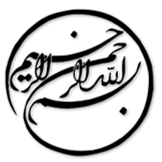 ارزیابی دانش تغذیه ای ورزشی ورزشکاران زبده استرالیایی با استفاده از پلتفرم ارزیابی دانش ورزشکاران مربوط به پرسشنامه تغذیه ورزشی
دانشجو:
استاد:
سال تحصیلی:
نام درس:
فصل اول: مقدمه

ورزشکاران زبده نیازهای تغذیه ای مخصوصی برای انرژی رسانی بهینه، بازیابی و سازگاری با نیازهای تمرینی شدید خود، دارند که سطح بالای دانش تغذیه‌ای که دربردارنده حوزه تغذیه عمومی و نیز حوزه تغذیه ورزشی باشد، فراهم کننده درک تغییر مصرف رژیم غذایی برای رفع این نیازها می باشد. پیش از این، سطوح دانش کافی در ورزشکاران 75% گزارش شده است، چراکه اغلب چنین سطوح دانشی در ورزشکاران، در تعدادی از مطالعات اخیر که امتیازات ارزیابی را بین 40 تا 60% گزارش کرده اند، به عنوان ناکارآمد توصیف شده اند.
1/15
فصل اول
مقدمه
1
بعلاوه، در صورتیکه بدلیل در دسترس بودن پرسشنامه های معتبر و پایا، ارزیابی دانش تغذیه‌ای ورزشی در ورزشکاران محدود شده باشد، تأثیر متغیرهای جمعیت شناختی مرتبط با دانش تغذیه‌ای مانند جنسیت و استعداد ورزشی همچنان نامشخص مانده است. اخیرا یک ابزار ارزیابی الکترونیکی که بعنوان پلتفرم باهدف ارزیابی دانش ورزشکاران از پرسشنامه تغذیه ورزشی (PEAKS-NQ) شناخته می شود، برای رفع این شکاف ها ایجاد شده است. ابزار PEAKS-NQ  اعتبار ساختاری و محتوایی و نیز پایایی خوبی را نشان داده است، اما برای ارزیابی سطوح دانش ورزشکاران زبده استفاده نشده است؛ بعلاوه، سودمندی، امکان‌پذیری، قابلیت پذیرش و پتانسیل برای بالا بردن تمرین توسط متخصصین تغذیه ورزشی که با این ورزشکاران کار می‌کنند، اثبات نشده است.
2/15
فصل اول
مقدمه
1
فصل دوم: روش ها

بسط ابتدایی PEAKS-NQ توسط گروه‌های کانونیِ همراه با متخصصین تغذیه ورزشی و متخصصان تغذیه سطح بالا و فرآیند دلفی اصلاح‌شده بمنظور اصلاح آیتم ها، همراه با تجزیه و تحلیل کیفی تأیید کننده اعتبار محتوا، اطلاع‌رسانی شد. آزمون گروه-شناخته شده بمنظور ایجاد اعتبار ساختاری بوسیله مقایسه ورزشکاران از یک موسسه ورزش های ملی با متخصصین تغذیه ورزشی مورد استفاده قرار گرفت. برای ارزیابی پایایی هم از آزمون-بازآزمون توسط همان ورزشکاران به فاصله 2 هفته استفاده و تجزیه و تحلیل راش بمنظور اصلاح بیشتر آیتم ها استفاده شد. PEAKS-NQ یک پرسشنامه الکترونیکی 50-موردی با امتیاز کامل 75 در دو بخش را شامل می شود: (الف) تغذیه عمومی (29 مورد، حداکثر امتیاز = 34) و (ب) تغذیه ورزشی (21 مورد، حداکثر امتیاز = 41) که به هر پاسخ صحیح یک امتیاز تعلق می گرفت.
3/15
فصل دوم
روش ها
1
2
لطفا توجه داشته باشيد
که اين فايل تنها بخشی از محصول بوده و صرفا جهت معرفی محصول ميباشد
برای خريداری و دانلود فايل کامل مقاله به زبان فارسی
با فرمت پاورپوينت (با قابليت ويرايش(
اينجا کليک نماييد.
فروشگاه اينترنتی ايران عرضه www.iranarze.ir
5
4
3
2
1